Что должны знать родители о ФГОС дошкольного образованияОт того, как прошло детство, кто вёлребенка за руку в детские годы,что вошло в его разум и сердцеиз окружающего мира – от этогов решающей степени зависит, какимчеловеком станет сегодняшний малыш.                             В.А.Сухомлинский
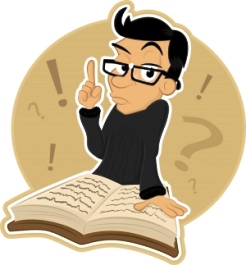 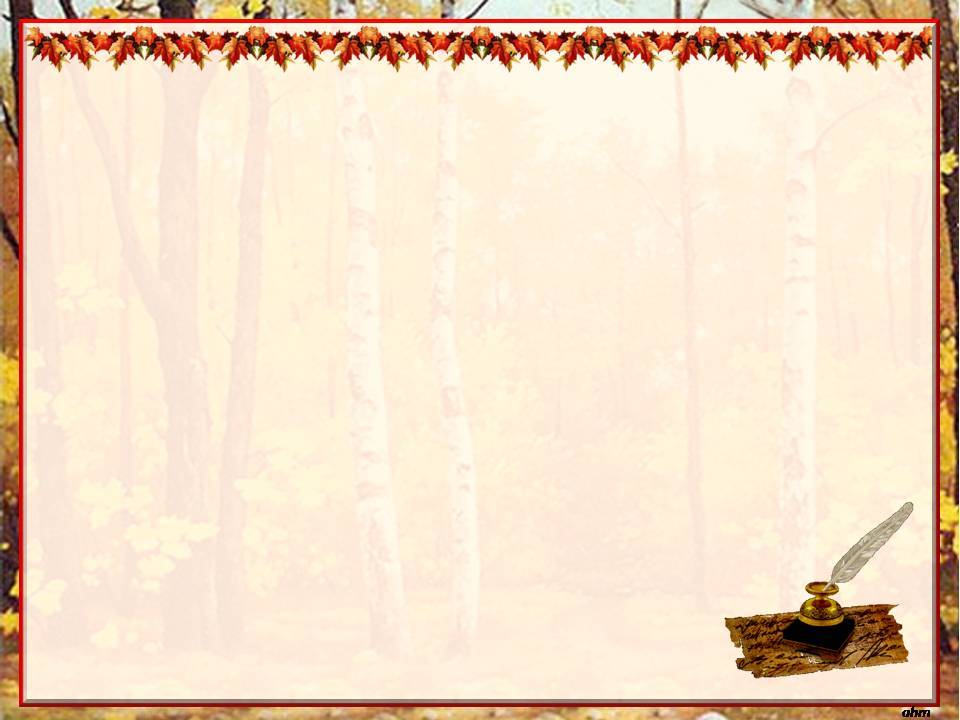 Приказ Министерства образования и науки 
Российской Федерации 
от 17.10.2013 года № 1155 
«Об утверждении федерального государственного образовательного стандарта дошкольного образования»
 (зарегистрирован в Минюсте РФ 14.11.2013 года, 
регистрационный № 30384),
утвержден и введен в действие
 с 1 января 2014 года 
(постепенно до 1 января 2016 года).
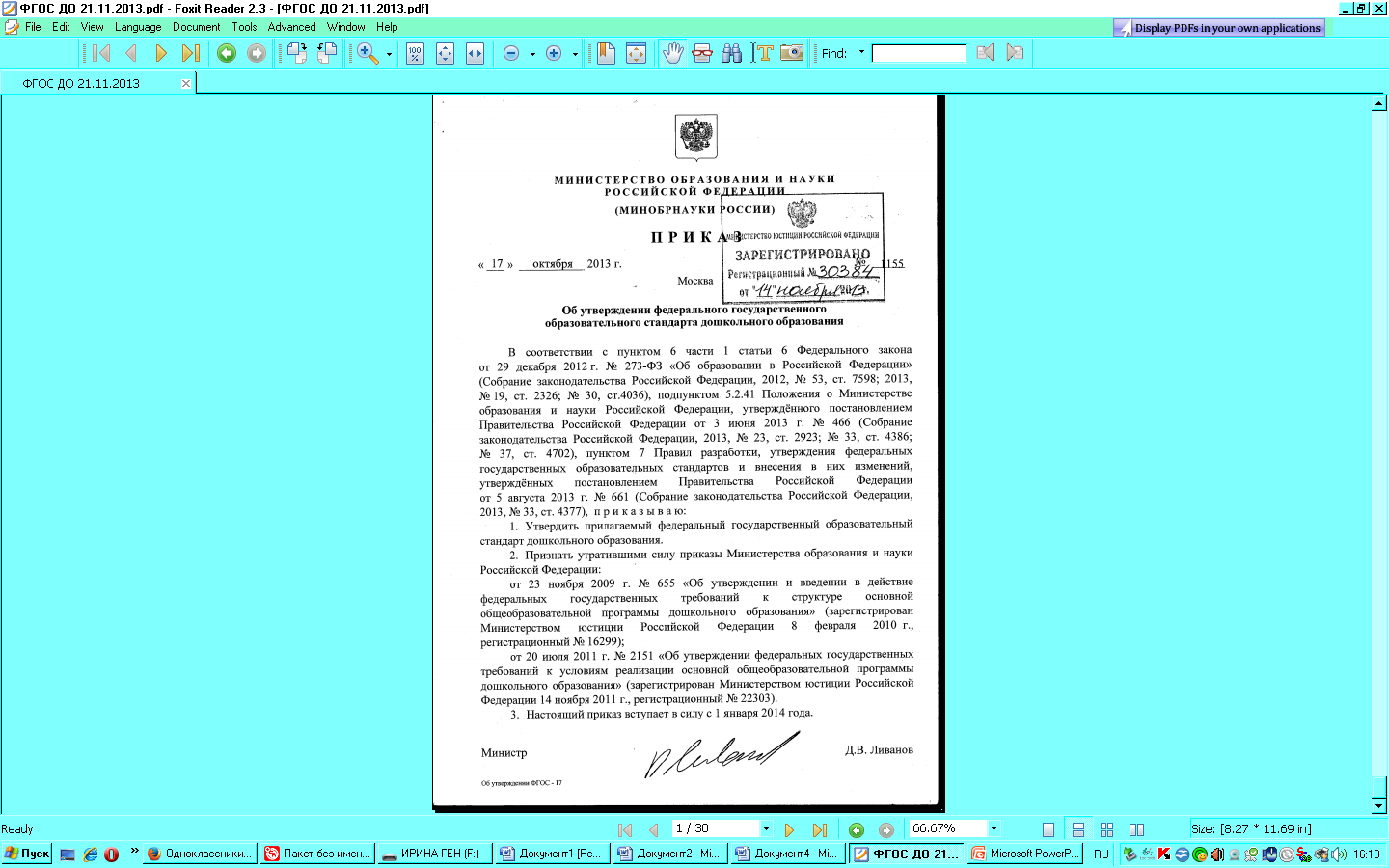 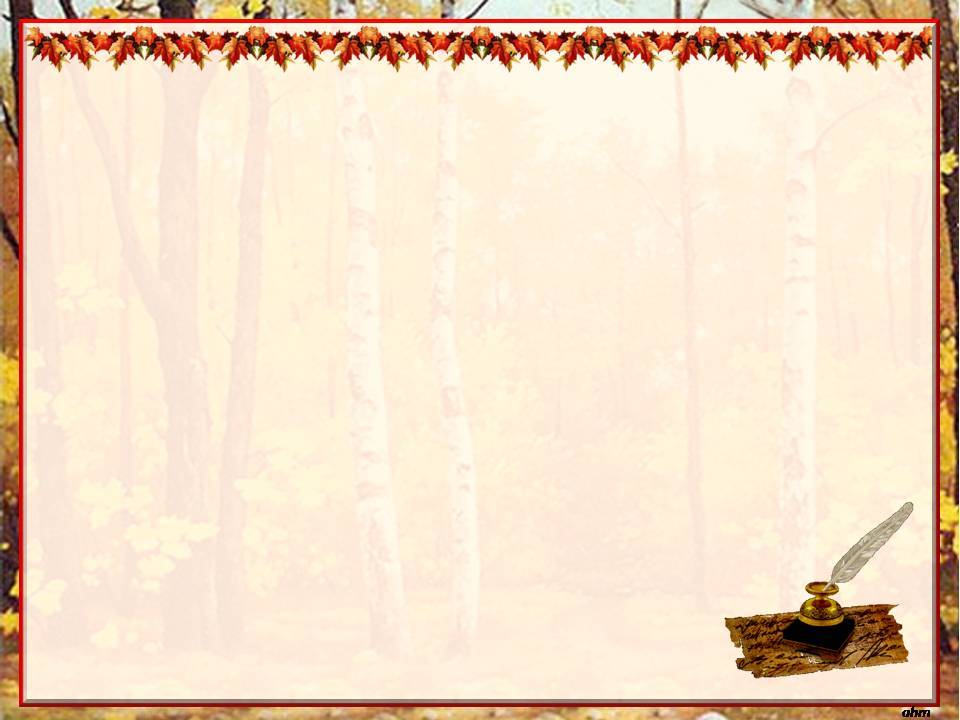 ОПРЕДЕЛЕНИЕ ФГОС ДОШКОЛЬНОГООБРАЗОВАНИЯ
Федеральный государственный стандарт дошкольного образования
 представляет собой совокупность государственных гарантий получения бесплатного доступного качественного образования посредством:

расширения возможностей развития личностного потенциала и
способностей каждого ребенка дошкольного возраста;

обеспечения условий здорового образа жизни и безопасности ребенка;

приобщения детей к социокультурным нормам, традициям семьи, общества и государства;

развития интереса и мотивации детей к познанию мира и творчеству;
реализации вариативных образовательных программ;

соблюдения прав ребенка, родителей и других участников
образовательного процесса.
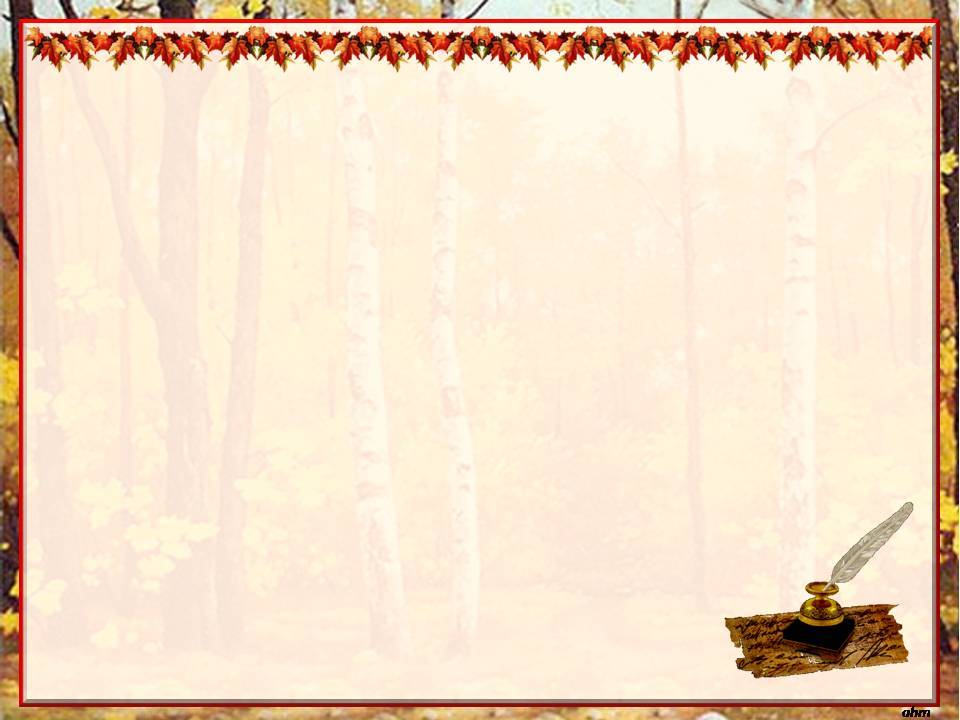 ОСНОВНЫЕ ПРИНЦИПЫ ФГОС ДО:
сохранения уникальности и самоценности дошкольного детства;

 полноценного проживания ребёнком всех этапов дошкольного детства;

 создания благоприятной социальной ситуации развития каждого ребёнка;

содействия и сотрудничества детей и взрослых в процессе развития детей и их взаимодействия с людьми, культурой и окружающим миром; 

 приобщения детей к социокультурным нормам, традициям семьи, общества и государства; 

 формирования познавательных интересов и познавательных действий ребёнка через его включение в различные виды деятельности; 

 учёта этнокультурной и социальной ситуации развития детей.
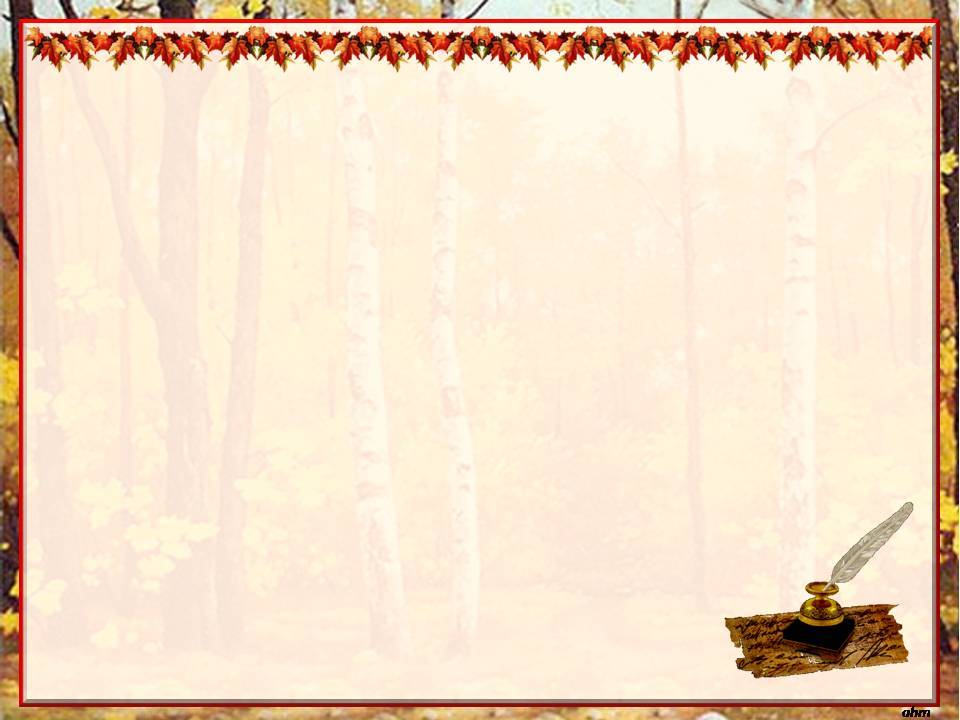 ОСНОВАНИЕМ (НОВИЗНОЙ) ФГОС ДО является:
Индивидуализация

Позитивная социализация (радостное проживание детства)

Поддержка инициативы и детского творчества
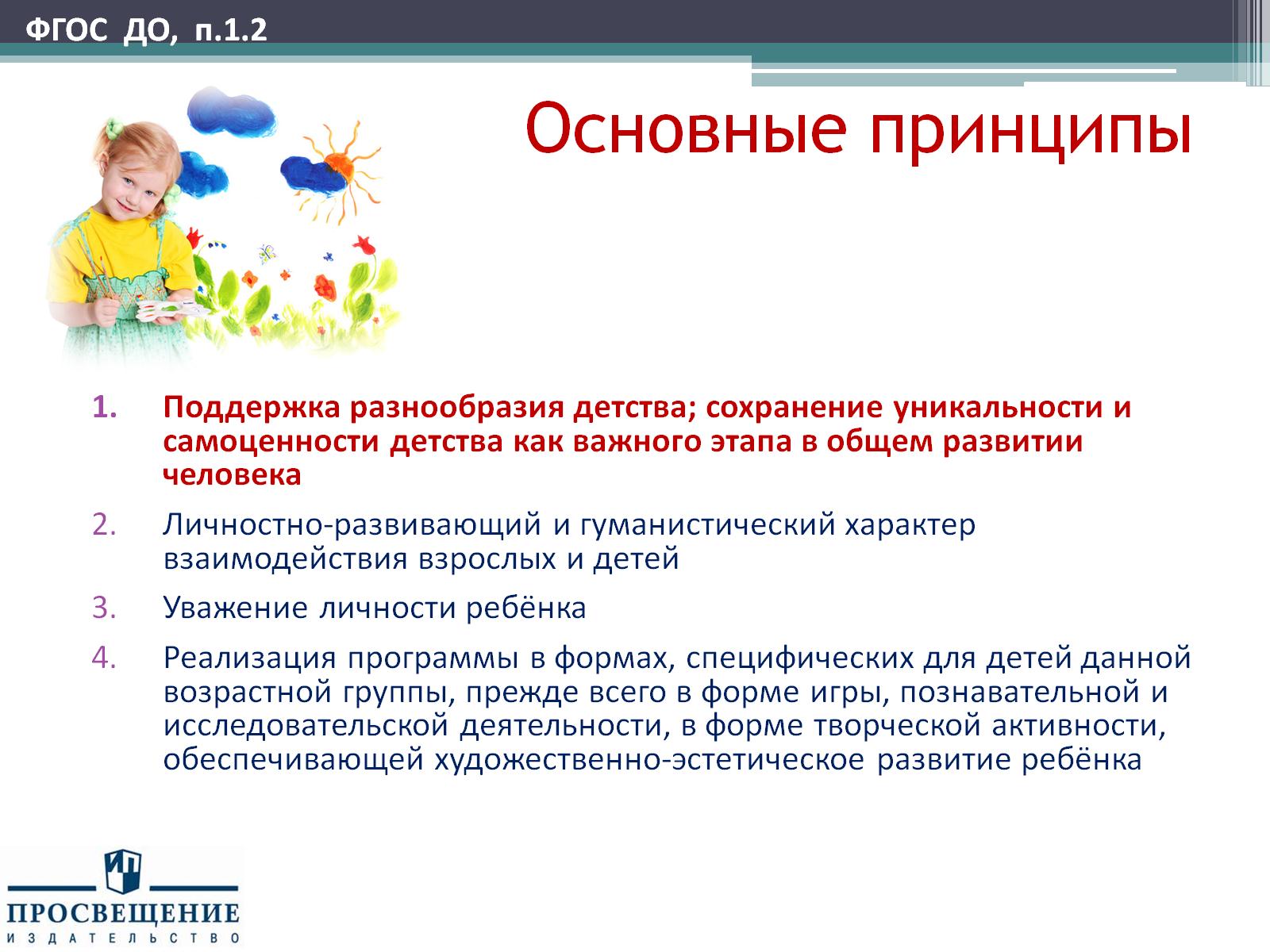 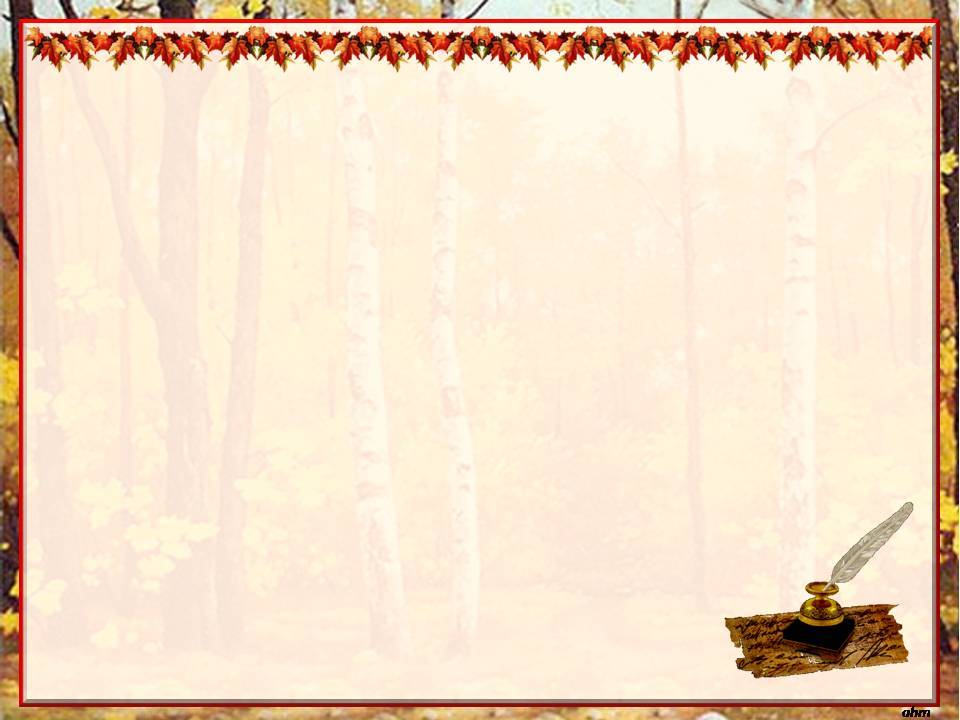 ЦЕЛИ ФГОС ДО:
повышение социального статуса дошкольного образования;

 обеспечение государством равенства возможностей для каждого ребенка в получении качественного дошкольного образования;

 обеспечение государственных гарантий уровня и качества дошкольного образования на основе единства обязательных требований к условиям реализации образовательных программ дошкольного образования, их структуре и результатам их освоения;

 сохранение единства образовательного пространства Российской Федерации относительно уровня дошкольного образования.

ГЛАВНАЯ ЦЕЛЬ:
ПОВЫШЕНИЕ КАЧЕСТВА ОБРАЗОВАНИЯ
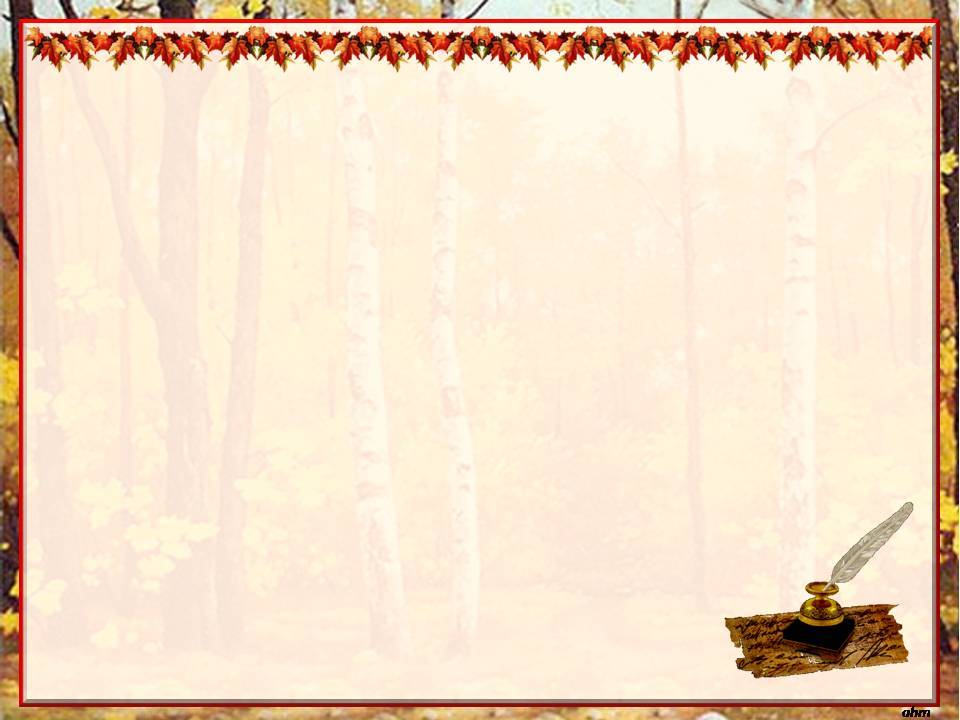 ЗАДАЧИ ФГОС ДО:
охрана и укрепление физического и психического здоровья детей, в том числе их эмоционального благополучия;
обеспечение равных возможностей для полноценного развития каждого ребенка в период дошкольного детства независимо от места жительства, пола, нации, языка, социального статуса, психофизиологических и других особенностей (в том числе ограниченных возможностей здоровья);
обеспечение преемственности целей, задач и содержания образования, реализуемых в рамках образовательных программ различных уровней (далее - преемственность основных образовательных программ дошкольного и начального общего образования);
создание благоприятных условий развития детей в соответствии с их возрастными и индивидуальными особенностями и склонностями, развитие способностей и творческого потенциала каждого ребенка как субъекта отношений с самим собой, другими детьми, взрослыми и миром;
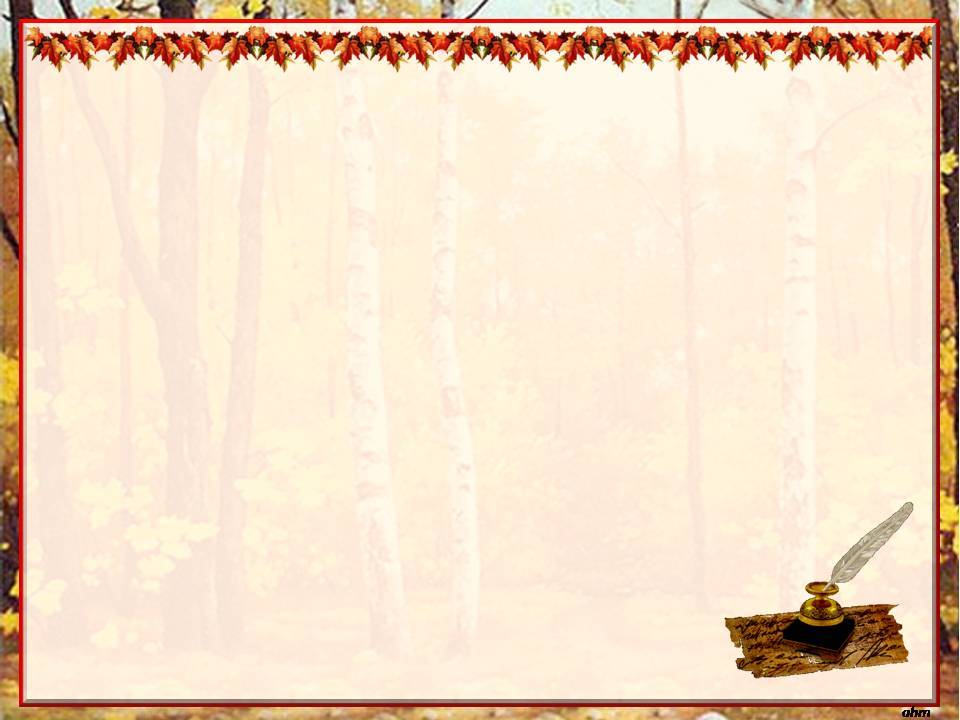 ЗАДАЧИ ФГОС ДО:
объединение обучения и воспитания в целостный образовательный процесс на основе духовно-нравственных и социокультурных ценностей и принятых в обществе правил и норм поведения в интересах человека, семьи, общества;
формирование общей культуры личности детей, в том числе ценностей здорового образа жизни, развития их социальных, нравственных, эстетических, интеллектуальных, физических качеств, инициативности, самостоятельности и ответственности ребенка, формирования предпосылок учебной деятельности;
обеспечение вариативности и разнообразия содержания Программ и организационных форм дошкольного образования, возможности формирования Программ различной направленности с учетом образовательных потребностей, способностей и состояния здоровья детей;
формирование социокультурной среды, соответствующей возрастным, индивидуальным, психологическим и физиологическим особенностям детей;
обеспечение психолого-педагогической поддержки семьи и 
повышения компетентности родителей (законных представителей) в вопросах развития и образования, охраны и укрепления здоровья детей.
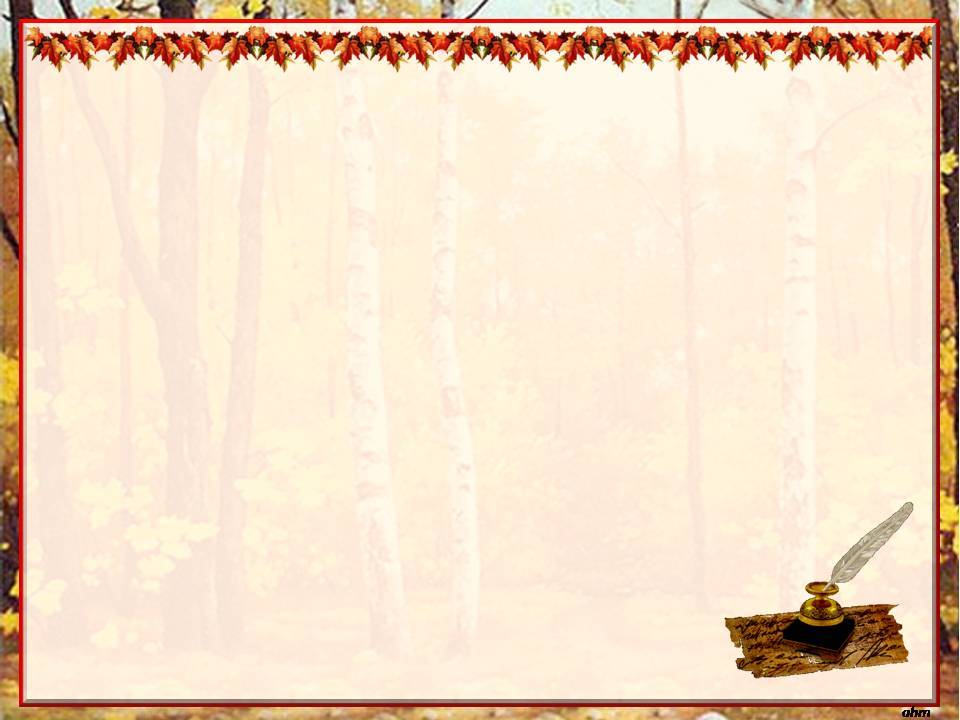 ФГОС ДО НАПРАВЛЕН:
на обеспечение и исполнение Государственных гарантий;

на удовлетворение потребностей родителей и детей на этой ступени образования;

на обеспечение комплексного подхода в развитии детей  на данной ступени общего образования;

выводит мониторинг промежуточной и итоговой аттестации воспитанников за рамки общеобразовательной программы.
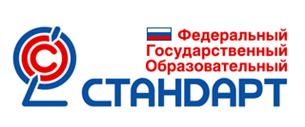 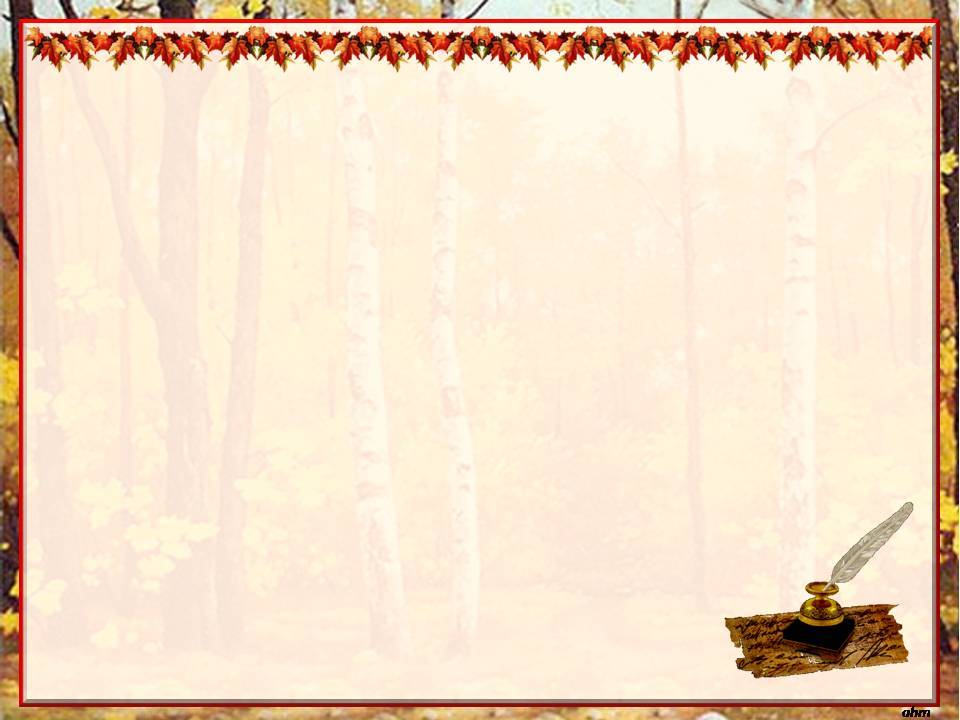 ОБРАЗОВАТЕЛЬНЫЕ ОБЛАСТИ:
СОЦИАЛЬНО-КОММУНИКАТИВНОЕ РАЗВИТИЕ;

ПОЗНАВАТЕЛЬНОЕ РАЗВИТИЕ;

РЕЧЕВОЕ РАЗВИТИЕ;

ХУДОЖЕСТВЕННО-ЭСТЕТИЧЕСКОЕ РАЗВИТИЕ;

  ФИЗИЧЕСКОЕ РАЗВИТИЕ.
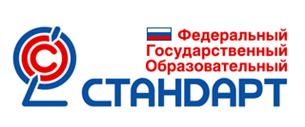 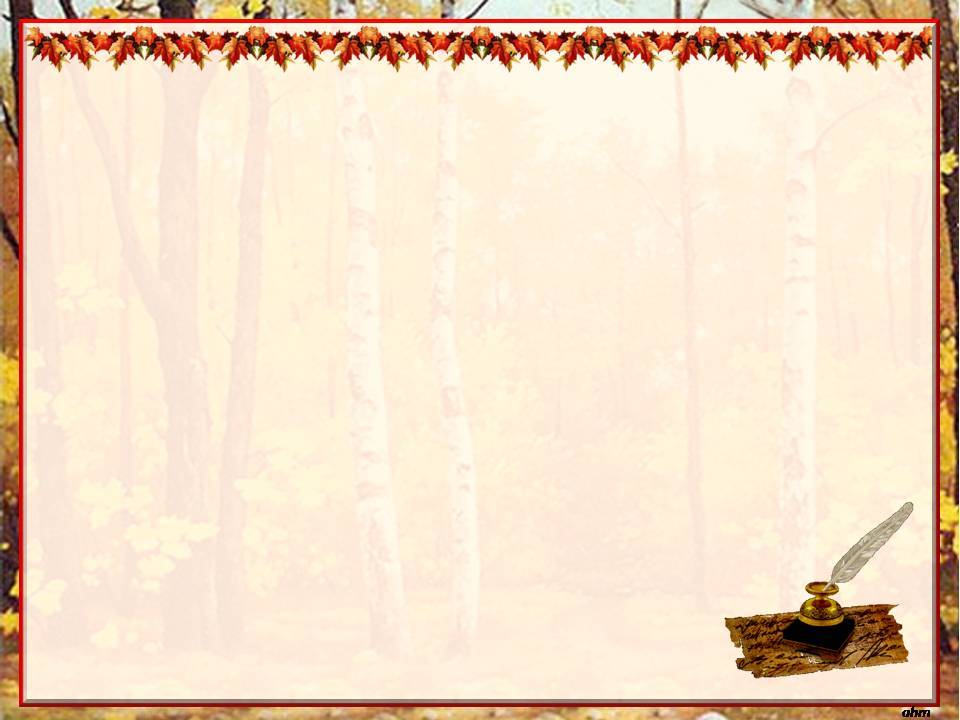 АСПЕКТЫ ОБРАЗОВАТЕЛЬНОЙ СРЕДЫ :
ПРЕДМЕТНО-ПРОСТРАНСТВЕННАЯ РАЗВИВАЮЩАЯ ОБРАЗОВАТЕЛЬНАЯ СРЕДА;

ХАРАКТЕР ВЗАИМОДЕЙСТВИЯ СО ВЗРОСЛЫМИ;

ХАРАКТЕР ВЗАИМОДЕЙСТВИЯ С ДРУГИМИ ДЕТЬМИ;

СИСТЕМА ОТНОШЕНИЙ РЕБЕНКА К МИРУ, К ДРУГИМ ЛЮДЯМ, К СЕБЕ САМОМУ.
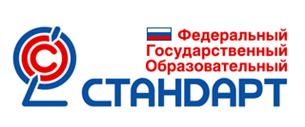 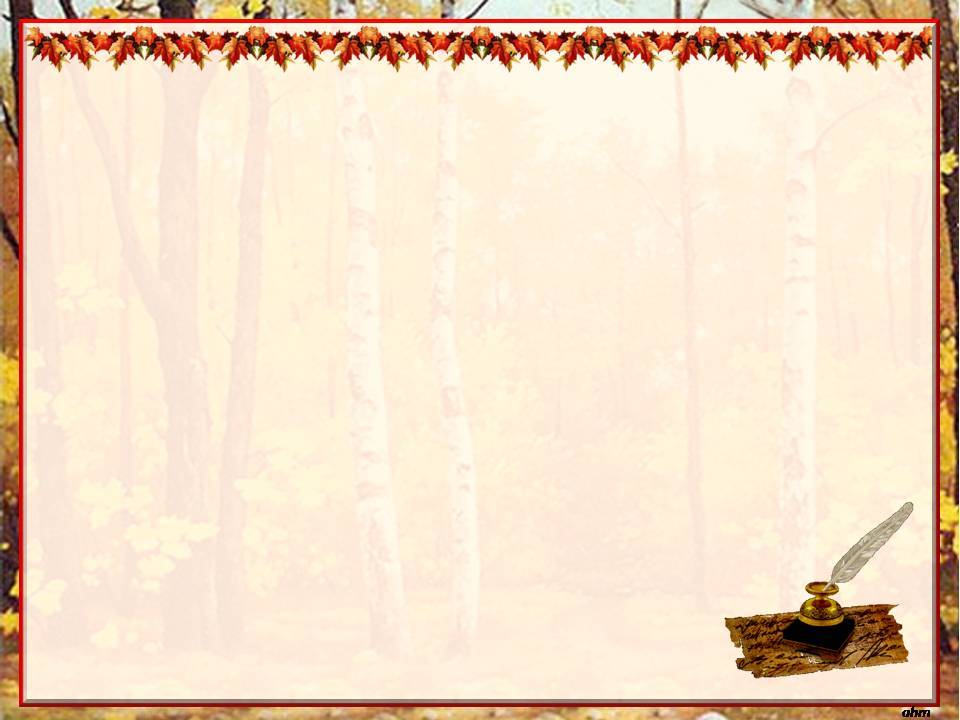 РОЛЬ РОДИТЕЛЕЙ В РЕАЛИЗАЦИИ ФГОС ДО :
Родители должны участвовать в реализации программы, 
в создании условий для полноценного и своевременного развития ребенка в дошкольном возрасте, чтобы не упустить важнейший период в развитии его личности. 

Родители должны быть активными участниками образовательного процесса, участниками всех проектов, независимо от того, какая деятельность в них доминирует, а не просто сторонними наблюдателями.
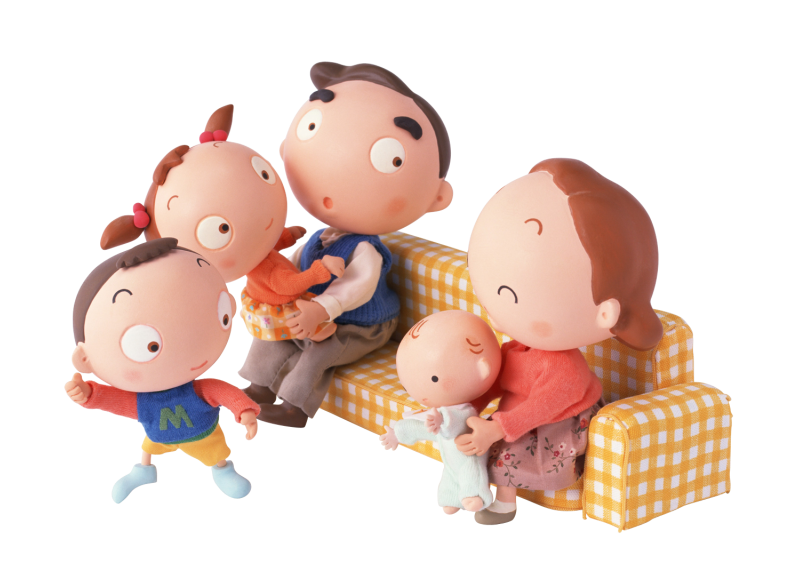 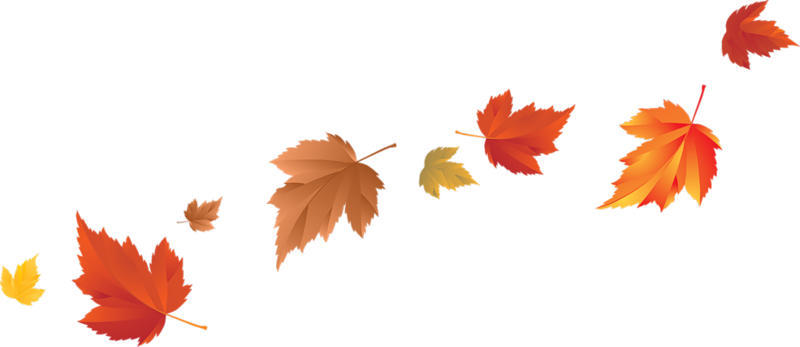 Благодарим за внимание!